RIMSKIGRAĐANIN
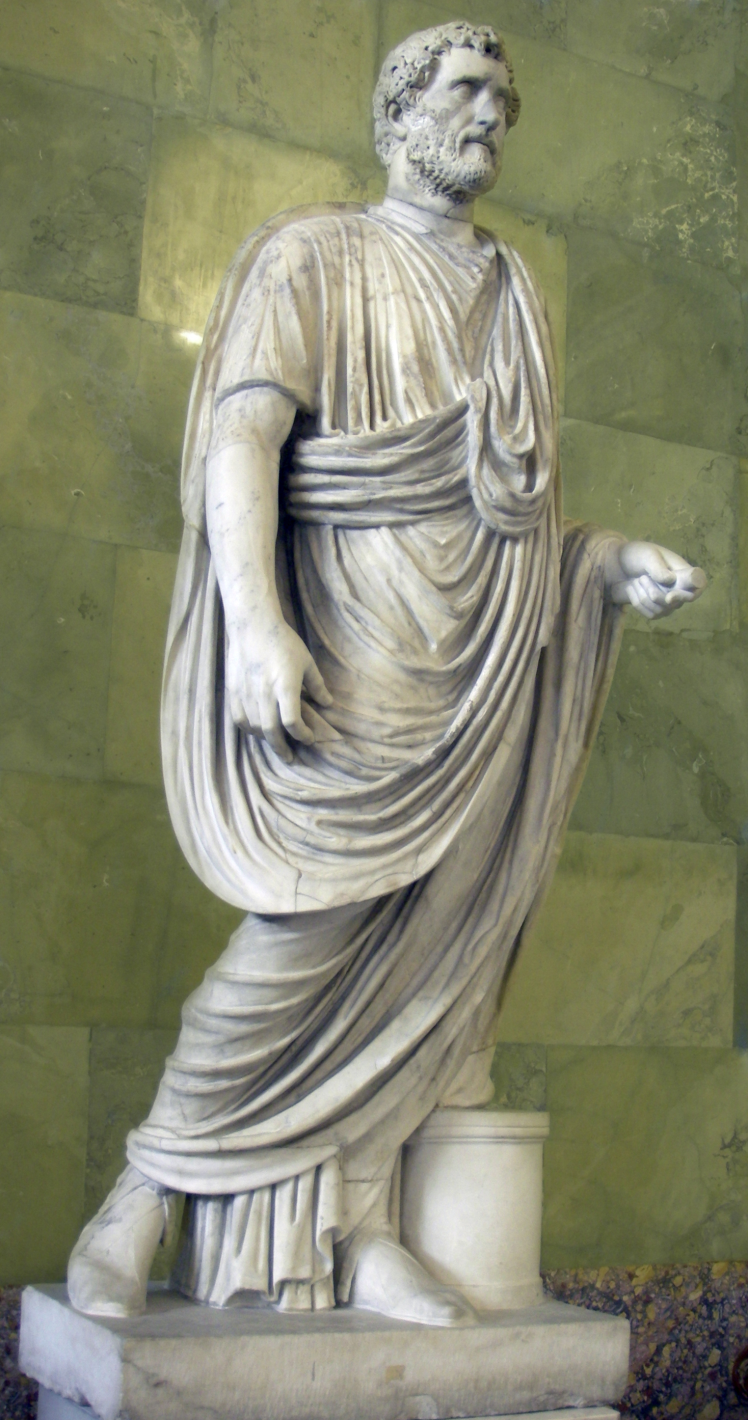 Civis Romanus
Antonin Pio
http://en.wikipedia.org/wiki/Roman_citizenship
Vremenski raspon i izvori
753.-509.pr.Kr.: kraljevstvo
7 rimskih kraljeva
usmena književnost, natpisi
509.-27.pr.Kr.: republika
Katon Stariji, Plaut, Terencije, Ciceron, Cezar, Salustije, Varon, Livije...
27.pr.Kr.-476.n.e.: carstvo
Vergilije, Ovidije, Marcijal, Juvenal, Tacit, Svetonije, Plinije, Seneka, Petronije, Apulej...
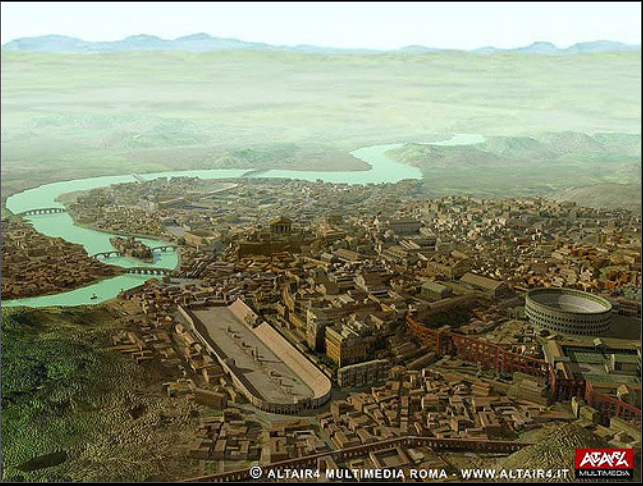 Martin G. Conde,
http://www.flickriver.com/photos/imperial_fora_of_rome/244206009/
CIREVE - https://www.youtube.com/c/cireve
Mjesto boravka
U užem smislu grad Rim (Roma; Urbs) na rijeci Tiberu (Tiberis) u pokrajini Laciju (Latium)
Quirites
U širem smislu čitavo Rimsko Carstvo, od Gibraltara i Mauretanije na zapadu do Perzijskog zaljeva na istoku, od Škotske na sjeveru do Etiopije na jugu
http://upload.wikimedia.org/wikipedia/commons/b/bb/Roman_Empire_125.png
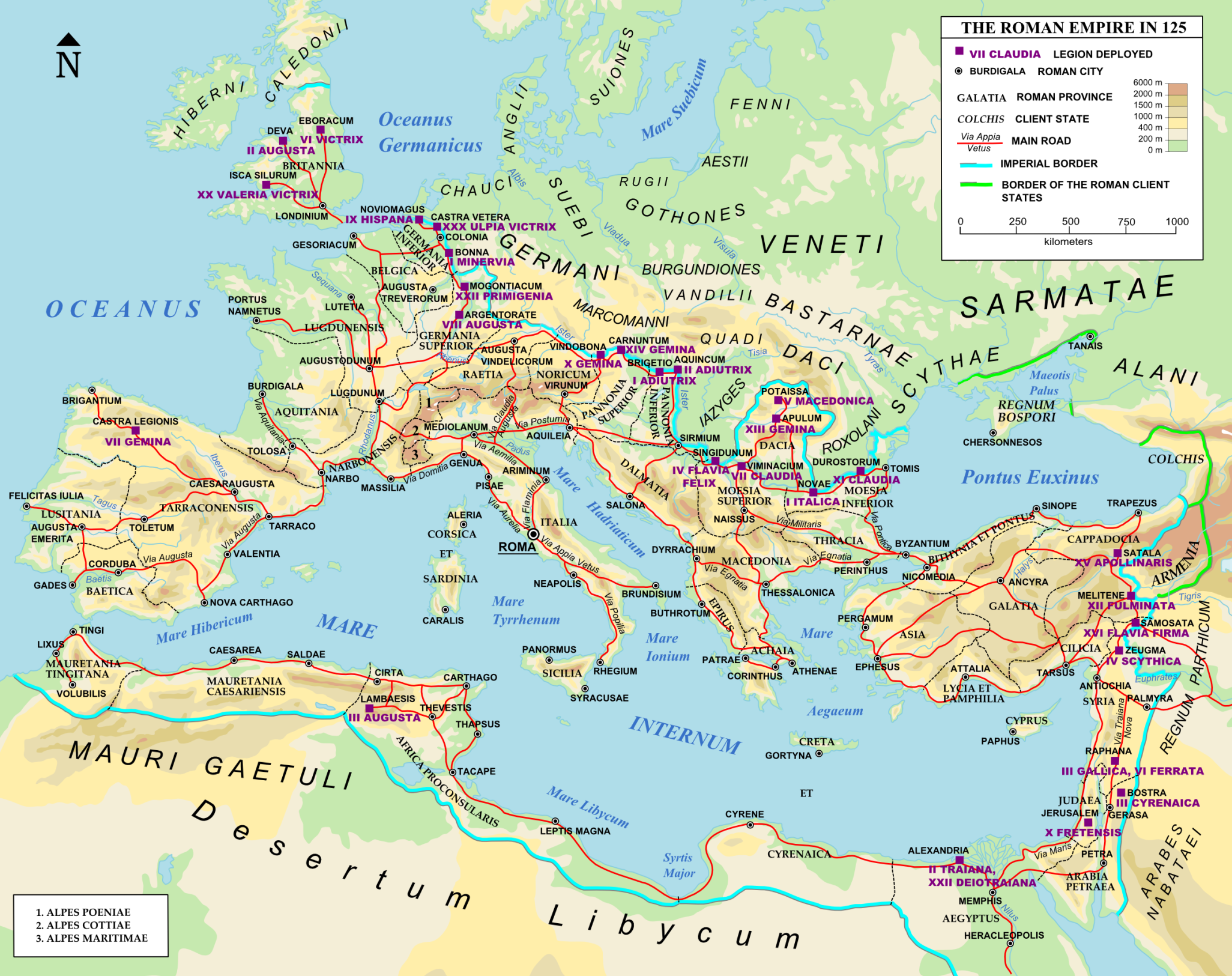 Naseljavanje u Italiju
https://www.utexas.edu/courses/clubmed/italpopdistr500.jpg
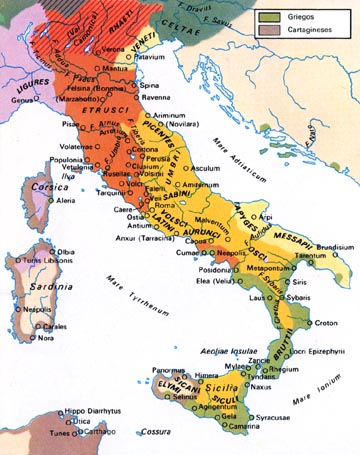 Govornici italskih jezika na Apeninski poluotok dolaze u 2.tis.pr.Kr. iz nepoznatog smjera
Najpoznatiji jezici: 
latinski, faliskički 
oskički, umbrijski
Susjedi: Grci, Etruščani, Gali
Građansko pravo
Od 89.g.pr.Kr. građansko su pravo dobili svi stanovnici Italije 
lex Plautia Papiria
Od 212.g.n.e. svi slobodni građani Carstva (car Karakala)
Podrazumijeva prava i obaveze
prirođeno (zakonito rođenje)
stečeno: 
narodnom odlukom (comitia) 
Manumissio: oslobođenje iz ropstva (libert/in/us)
Građanska prava
U početku (do c. 4.st.pr.Kr.) u potpunosti imaju samo patricii (plemstvo)
Ius commercii – pravo stjecanja i prodavanja imovine
Ius conubii – pravo sklapanja braka
Ius suffragii* – pravo glasa u komicijama
Ius honorum* – pravo obnašanja državnih službi
Ius provocationis – pravo priziva narodu da poništi kaznu
Ius migrationis – zadržavanja prava nakon preseljenja u grad jednakog statusa
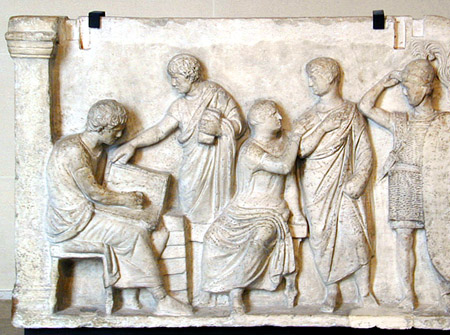 Gubitak građanskog prava
http://www.vroma.org/images/mcmanus_images/census.jpg
kad se postane rob 
zarobljavanjem
           u ratu
neizvršavanjem vojničkih dužnosti 
neplaćanjem poreza
prelaskom u drugu općinu 
izgnanstvom (aquae et ignis interdictio)
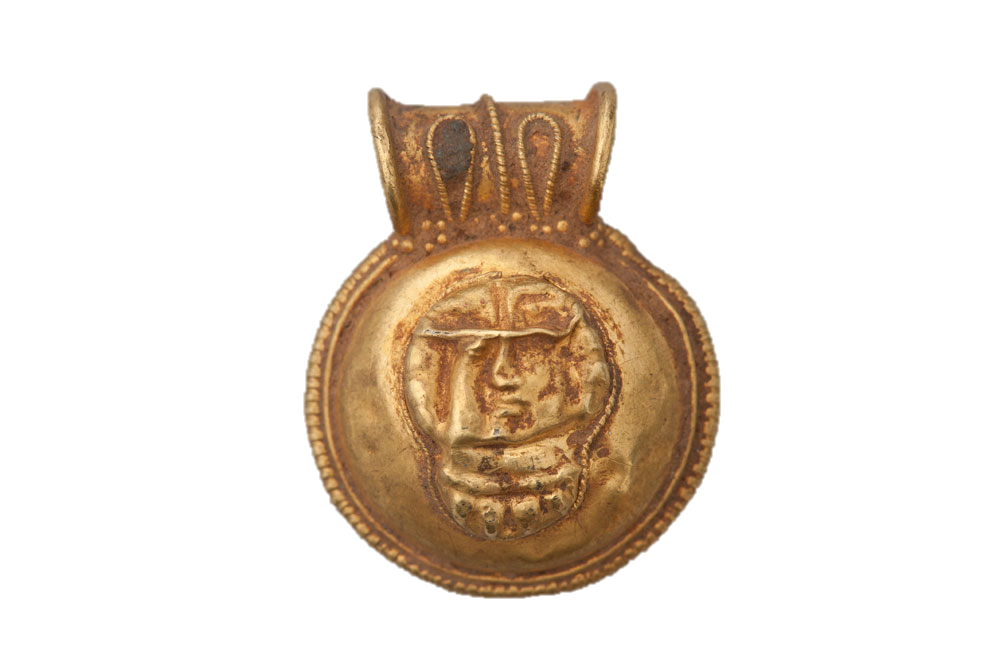 http://archaeologicalmuseum.jhu.edu/the-collection/object-stories/archaeology-of-daily-life/jewelry/gold-bulla/
Familia
Čine je obitelj i robovi u kući i na zemlji
Na čelu je pater familias 
(patria potestas)
Tjedan dana 
nakon rođenja,
priznato dijete
dobiva ime i 
bullu 
ingenuus
podizanje s praga
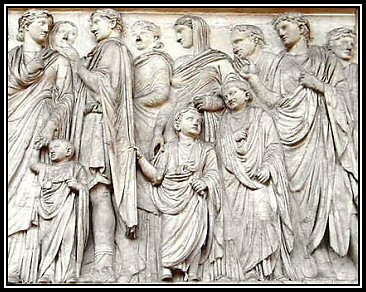 http://www.forumromanum.org/life/johnston149.jpg
Vrline slobodnog građanina
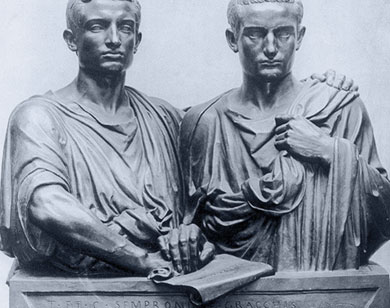 Gravitas = odgovornost

Pietas = pobožnost

Simplicitas = jednostavnost

Severitas, dignitas, humanitas…
http://www.empirerome.com/government/civic-duty-of-ancient-roman-citizens/gracchi.jpg
Formula imena
praenomen (osobno ime)
	Appius, Aulus, Decimus, Gaius, Gnaeus, Publius, Quintus, Titus, Lucius, Marcus, Manius,... 
nomen gentile (obiteljsko ime)
	Cornelius, Claudius, Livius, Tullius, Horatius,...
cognomen (nadimak)
	Cicero, Naso, Caecus,...
Oslobođenici nose ime bivšeg gospodara
Konzultacije: srijedom 10-11hmaiar_selene@yahoo.co.uk
Obavezna literatura: 

MATASOVIĆ, M.: Rimska svakodnevica - Život i vjerovanja u antičkom Rimu, Latina et Graeca, Zagreb, 2022. 
Jedan naslov iz preporučene literature
Preporučena literatura:
Beard, M.: Pompeii - the Life of a Roman Town, Profile Books, 2008.
Beard, M.: SPQR – Povijest starog Rima, Školska knjiga, Zagreb, 2018.
Carcopino, J.: RIM u razdoblju najvišeg uspona carstva, Naprijed, Zagreb, 1981. 
Deighton, H. J.: A Day in the Life of Ancient Rome, Duckworth Publishers, 2001. 
Girardi Jurkić, V.: Duhovna kultura antičke Istre, Školska knjiga, Zagreb, 2005.
Goldstein, I. (ur.) Povijest: Helenizam i Rimska republika (prev. S.Đurić et al.), Biblioteka Jutarnjeg lista, Zagreb, 2007.-2008.
Grant, M. (ur .): Rađanje evropske civilizacije: Grčka i Rim, (prev. V. Kostić), Jugoslavija, Beograd, 1967.
Grimal, P., Rimska civilizacija (prev. M. Garašanin), Beograd, 1968.
Guhl, E. i Koner, W.: The Romans: Their life and customs, Senate, 1994.
Musić, A.: Nacrt grčkih i rimskih starina, Ex libris, Zagreb, 2002. 
The Oxford Illustrated History of the Roman World (eds. Boardman – Griffin - Murray), Oxford University Press, 1988.